Jordanian Traditions
By: Christina, Adnan, Raya , Fadwa
Start
Table of contents
Back
Next
Table of contents
01
02
Mansaf
Dabke
Start
Table of contents
Back
Next
01
Dabke
Start
Table of contents
Back
Next
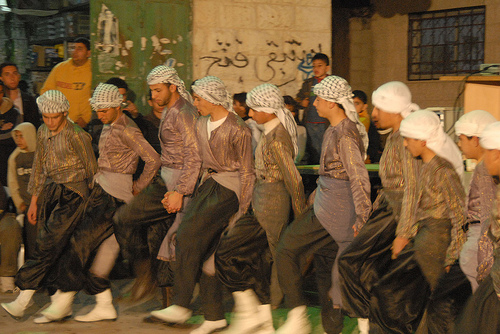 What is Dabke?
Dabke is an exuberant, joyful form of traditional line and circle dancing with origins in Middle Eastern culture and Bedouin tribes.
Start
Table of contents
Back
Next
Where is dabke practised?
when is Dabke practised?
Dabke is practiced in Middle East this  includes the countries of Palestine, Lebanon, Jordan, and Syria.
Dabke is done at a variety of occasions but is most popular at weddings.
Who practises Dabke?
Why is Dabke practised?
Dabke signifies hope, struggles, and history of the Palestinian people- making it one of the most important cultural forms of art in their culture.
Dabke originated in the mountains of the Levantine region. This region in the Middle East includes the countries of Palestine, Lebanon, Jordan, and Syria.
Start
Table of contents
Back
Next
02
Mansaf
Start
Table of contents
Back
Next
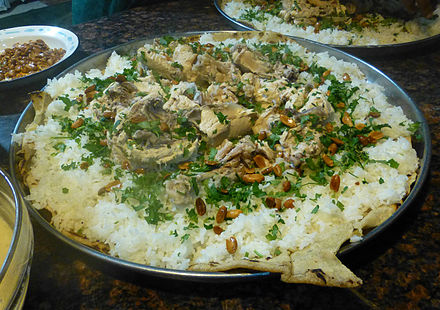 What is Mansaf?
Mansaf is a traditional Jordanian dish made of lamb cooked in a sauce of fermented dried yogurt and served with rice or bulgur.
Start
Table of contents
Back
Next
Where is mansaf practised ?
When is mansaf practised?
Mansaf is considered the national dish of Jordan, and can also be found in Kuwait, Saudi Arabia and Syria
A large platter of mansaf must be present at every major occasion: funerals, weddings, births, graduations, religious holidays,
Why is mansaf practised?
Who practises mansaf?
Jordanian Citizens and other country in the Levant
Mansaf ties together the key elements of Jordanian culture; Bedouin customs, the love of good food, and, most importantly the camaraderie of the Jordanian community.
Start
Table of contents
Back
Next
THE END
Start
Table of contents
Back
Next